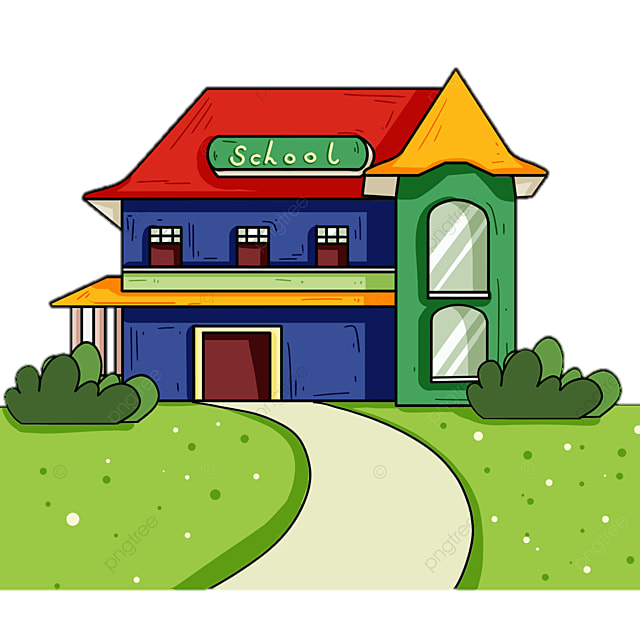 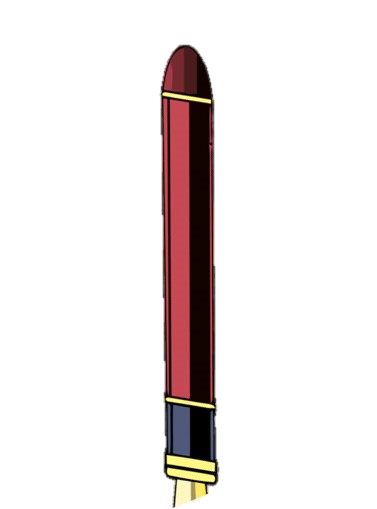 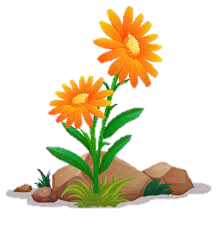 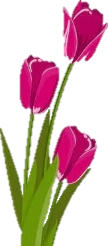 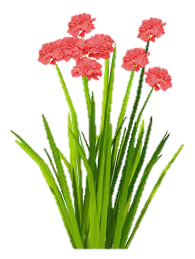 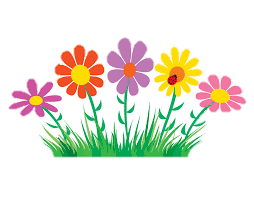 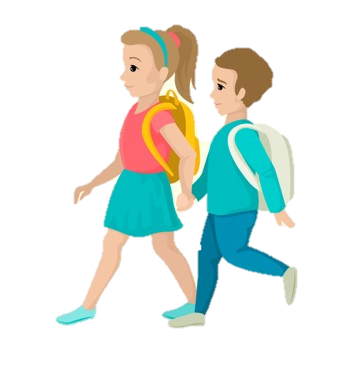 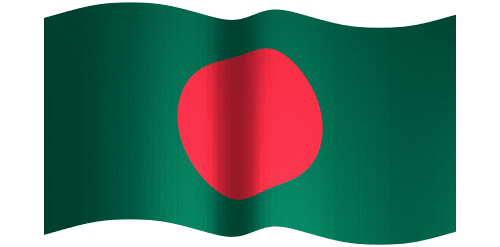 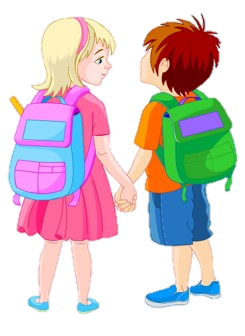 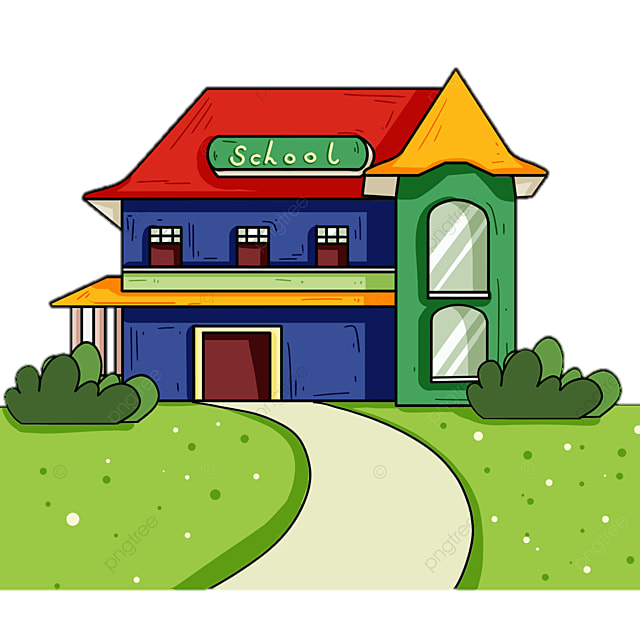 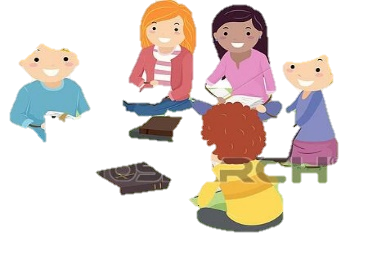 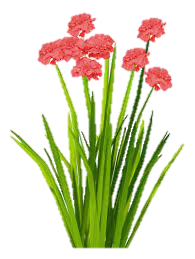 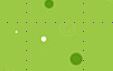 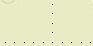 আজকের ক্লাসে সবাইকে স্বাগত
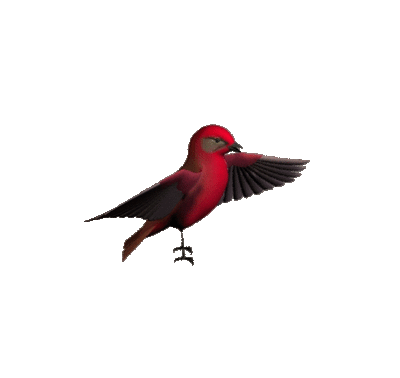 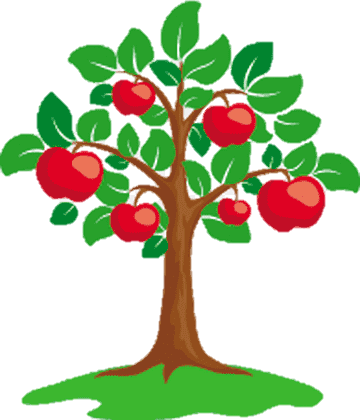 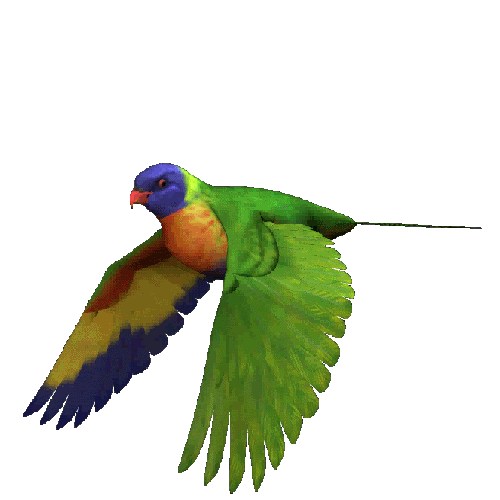 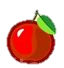 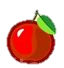 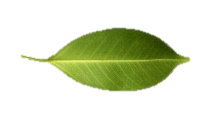 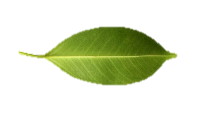 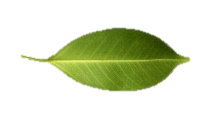 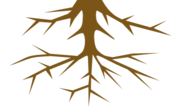 পরিচিতি
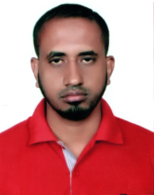 শ্রেণি 	- ষষ্ঠ
বিষয়	-  ডিজিটাল প্রযুক্তি
অভিজ্ঞতা- ১, সমস্যা দেখে না পাই ভয়, 
	      সবাই মিলে করি জয়
সেশন 	- ১, সমস্যা পেলাম, 
	      এবার খুঁজব সমাধান আছে কোথায়!
সময় 	- ৫০ মিনিট 
তারিখ	-
এস.এম আমিনুর 
রহমান
সহকারি শিক্ষক   
নাজিরপুর
 মাধ্যমিক 
বিদ্যালয়,
 মুলাদী, বরিশাল।

মোবাইলঃ 
০১৭১৪৭১৯৮৪৫
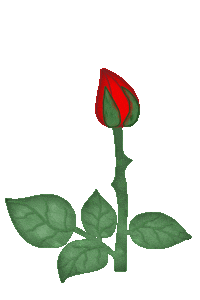 তথ্যঃ
আমাদের কি মনে আছে আমরা একটি সমস্যার সমাধান করে সেই সমাধানটি দিয়ে আমাদের আশপাশের মানুষকে সচেতন করব? 
আজকের সেশনে আমরা বোঝার চেষ্টা করব এই সমাধানগুলো কোথায় আছে। অর্থাৎ যে তথ্যগুলো আমার চাই সেগুলো এখন আছে কোথায়? সেগুলোর উৎস কী?
4
তথ্যের উৎসকে দুই ভাগে ভাগ করা যায়ঃ
মানবীয় উৎস
জড় উৎস
5
মনে করো তোমার বাসায় একজন এসে জানিয়ে গেলেন কেন টিকা দেওয়া প্রয়োজন। আবার তোমার অভিভাবকের মোবাইল ফোনে কখন কোথায় টিকা দিতে হবে তার তথ্য এল।
এখানে তোমার বাসায় আসা ব্যক্তি হলেন মানবীয় উৎস। 
মোবাইল ফোনটি হলো জড় উৎস।
6
মানবীয় উৎস: যখন একজন মানুষ সক্রিয়ভাবে তোমাকে তথ্য দিচ্ছে।
জড় উৎস: যখন তোমাকে সক্রিয়ভাবে পর্যবেক্ষণ করে তথ্য পেতে হচ্ছে।
7
তথ্যের উৎসকে অন্য দুই ভাবে দেখা হয়।
জরিপ করতে বা সংবাদ প্রস্তুত করতে ভিন্নভাবে তথ্যকে বিশ্লেষণ করা হয়।

১. প্রাথমিক উৎস বা মূল উৎস।
২. মাধ্যমিক উৎস বা পরোক্ষ উৎস।
8
প্রাথমিক উৎস বা মূল উৎস।
†h Z_¨ cÖ_gevi msM„nxZ nq Zv‡K cÖv_wgK Z_¨ e‡j| G ai‡bi Z_¨ A‡kvwaZ|
wewfbœ ai‡bi Rix‡ci gva¨‡g miKvi, wewfbœ cÖwZôvb, M‡elK cÖv_wgK Z_¨ msMÖn K‡i _v‡Kb|
তোমার বন্ধু বললো, আগামীকাল সে ঢাকা যাবে।
9
মাধ্যমিক উৎস বা পরোক্ষ উৎস।
Ab¨w`‡K †h Z_¨ cÖ_‡gB msM„nxZ bv n‡q cÖKvwkZ ev AcÖKvwkZ Ab¨ Drm †_‡K msM„nxZ n‡q _v‡K Zv‡K gva¨wgK Z_¨ e‡j| gva¨wgK Z_¨ cwigvwR©Z Ae¯’vq _v‡K|
10
প্রাথমিক  ও মাধ্যমিক উৎসের উদাহরণ
D`vniY¯^iƒc
 আমাদের বিদ্যালয়ে কোন শ্রেণিতে কতজন শিক্ষার্থী আছে ও বালক-বালিকার সংখ্যা শ্রেণি শিক্ষকের মাধ্যমে সংগ্রহ করা cÖv_wgK Z_¨ e‡j Avevi উপজেলা শিক্ষা অফিস আমাদের বিদ্যালয়ের শিক্ষার্থী সংখ্যা সংগ্রহ করলো তা gva¨wgK Z_¨|
11
মানবীয় উৎসগুলো বিভিন্ন রকম হতে পারে ।
ঘর ১.১
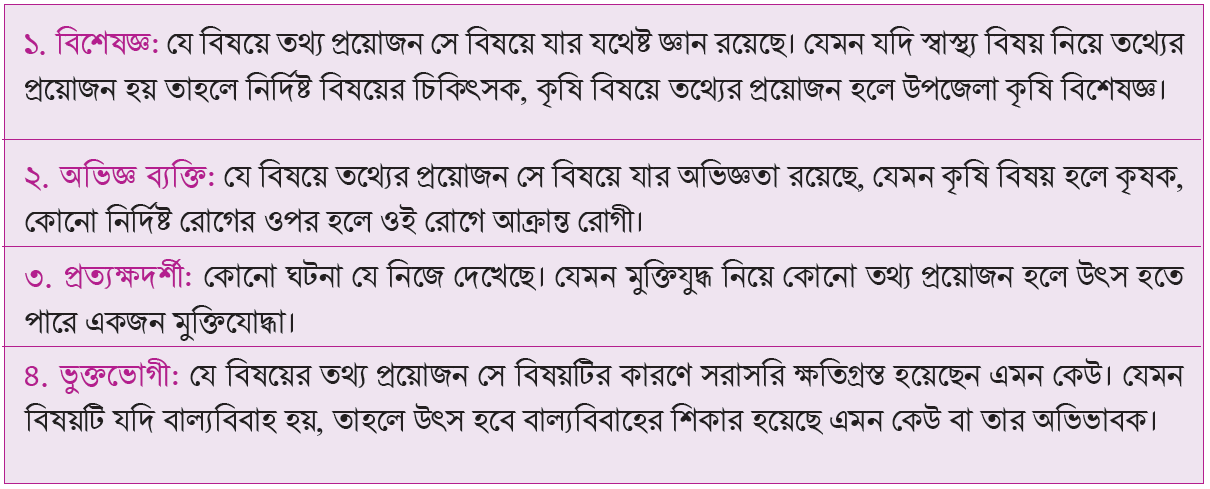 12
সবাই মিলে ঘরটি পূরণ করি ।
13
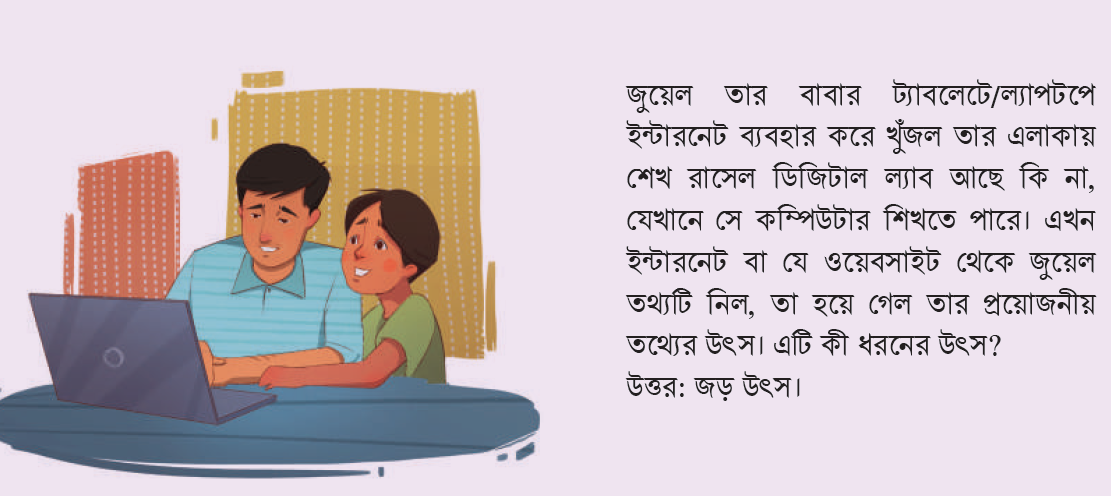 14
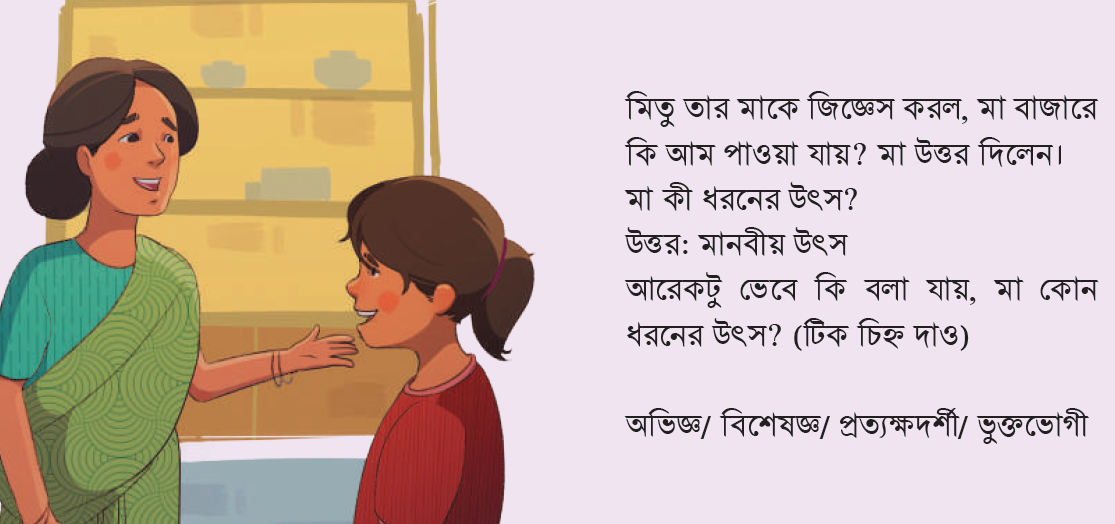 15
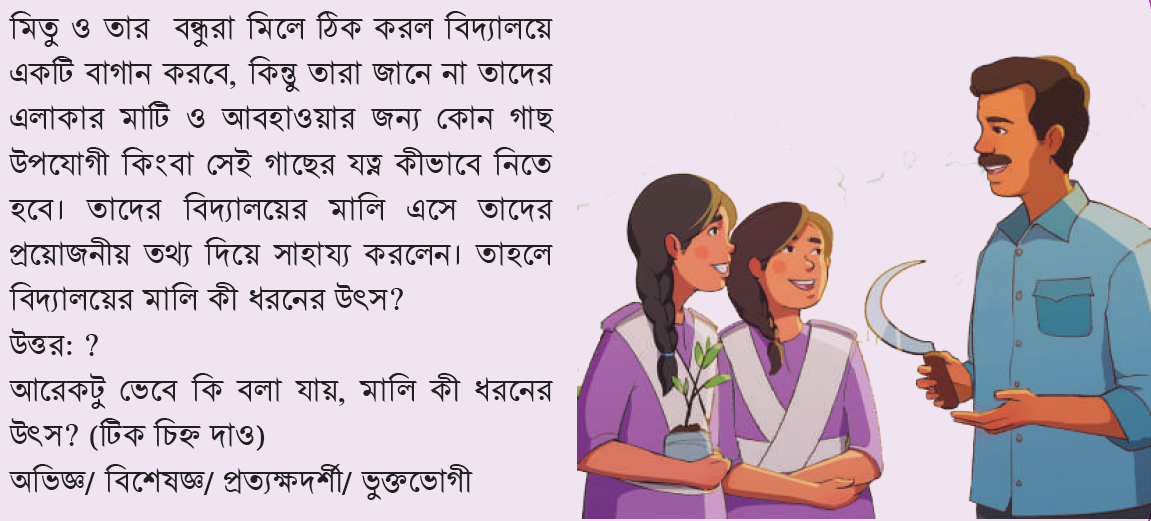 16
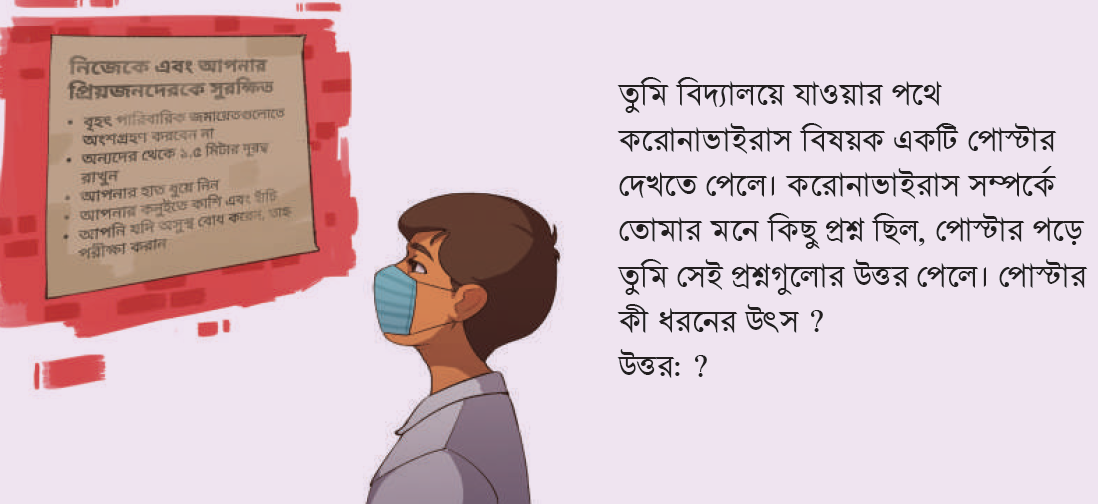 17
সবাই মিলে ঘরটি পূরণ করি ।
18
ইন্টারনেটে তথ্য অনুসন্ধানের ক্ষেত্রে যে বিষয়গুলো মাথায় রাখতে পারি
যারা এই ডিজিটাল প্রযুক্তিগুলো আবিষ্কার করেছেন, তারা কিন্তু তোমাদের বয়সে এই প্রযুক্তিগুলো পাননি। তোমাদের মধ্যেই কেউ কেউ আগামী দিনের প্রযুক্তিগুলো আবিষ্কার করবে, যেগুলো আমরা এখন কল্পনাও করতে পারছি না!
19
ইন্টারনেটে তথ্য অনুসন্ধানের ক্ষেত্রে যে বিষয়গুলো মাথায় রাখতে পারি
সার্চ ইঞ্জিনঃ
সার্চ ইঞ্জিনের মাধ্যমে আমরা সাধারণত ইন্টারনেটে তথ্য খুঁজে থাকি। সার্চ ইঞ্জিন হলো এক ধরনের মাধ্যম যার সাহায্যে ইন্টারনেটে থাকা সব তথ্য থেকে আমরা প্রয়োজনীয় তথ্যগুলো পেতে পারি। সবচেয়ে পরিচিত সার্চ ইঞ্জিন হলো Google। এছাড়া আছে Bing, Baidu, Yahoo!, Yandex. Ask.com।
আমাদের দেশের প্রথম সার্চ ইঞ্জিন হলোঃ Pipilika
১৮
ইন্টারনেটে তথ্য অনুসন্ধানের ক্ষেত্রে যে বিষয়গুলো মাথায় রাখতে পারি
কী ওয়ার্ডঃ
আমাদের প্রয়োজনে যখন কোন কিছু লিখে সার্চ ইঞ্জিনে লিখে সার্চ করি সেটাই! সার্চ করার সময় তা কোন একটা শব্দ বা বাক্য হতেই পারে। 
যেমনঃ “বাংলাদেশের সবচেয়ে ছোট নদী”, এখানে কী ওয়ার্ড হচ্ছে “বাংলাদেশ”, “ছোট নদী”
বাংলাদেশের সবচেয়ে ছোট নদীঃ গোবরা, তেতুলিয়া। (৪ কিমি)
21
ইন্টারনেটে তথ্য অনুসন্ধানের ক্ষেত্রে যে বিষয়গুলো মাথায় রাখতে পারি
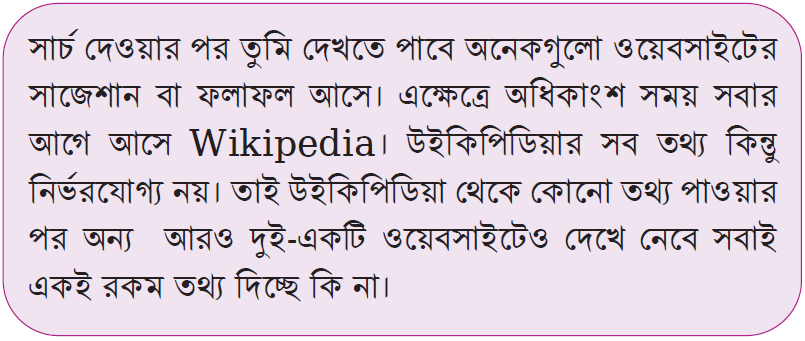 ইন্টারনেটে তথ্য অনুসন্ধানের ক্ষেত্রে যে বিষয়গুলো মাথায় রাখতে পারি
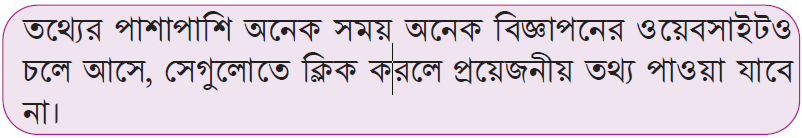 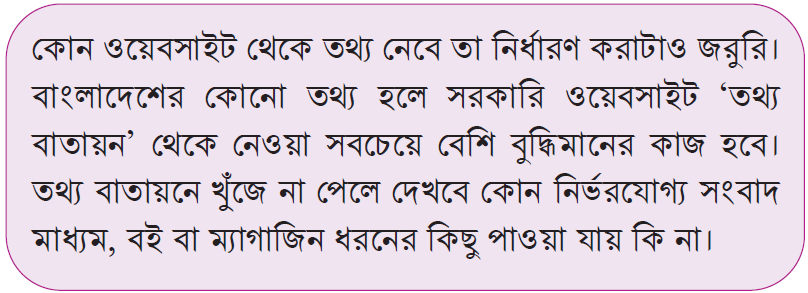 ইন্টারনেটে তথ্য অনুসন্ধানের ক্ষেত্রে যে বিষয়গুলো মাথায় রাখতে পারি
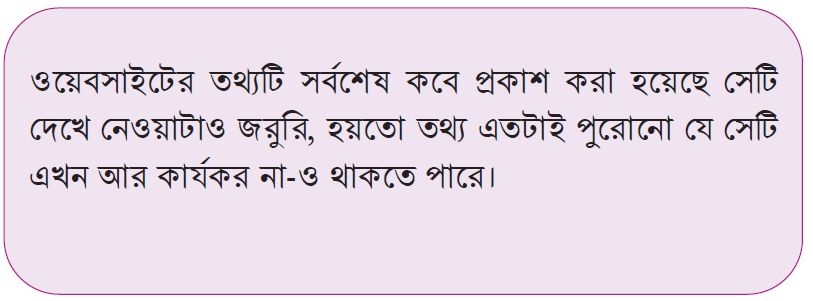 24
বাড়ির কাজ
গতদিন বাড়ীর কাজ হিসেবে আমরা যে সমস্যাটি খুঁজে বের করেছিলাম, তা সমাধানের জন্য তথ্যের উৎস (পত্রিকা/ টেলিভিশন/ ইন্টারনেট/ বই/ কোন ব্যক্তি ইত্যাদি) কী হতে পারে তা খুঁজে নিয়ে আসব।
25
ধন্যবাদ
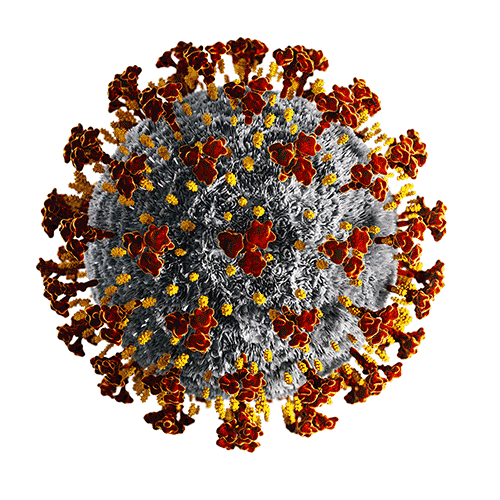 কোভিড-১৯ এর  স্বাস্থ্যবিধি  মেনে চলুন